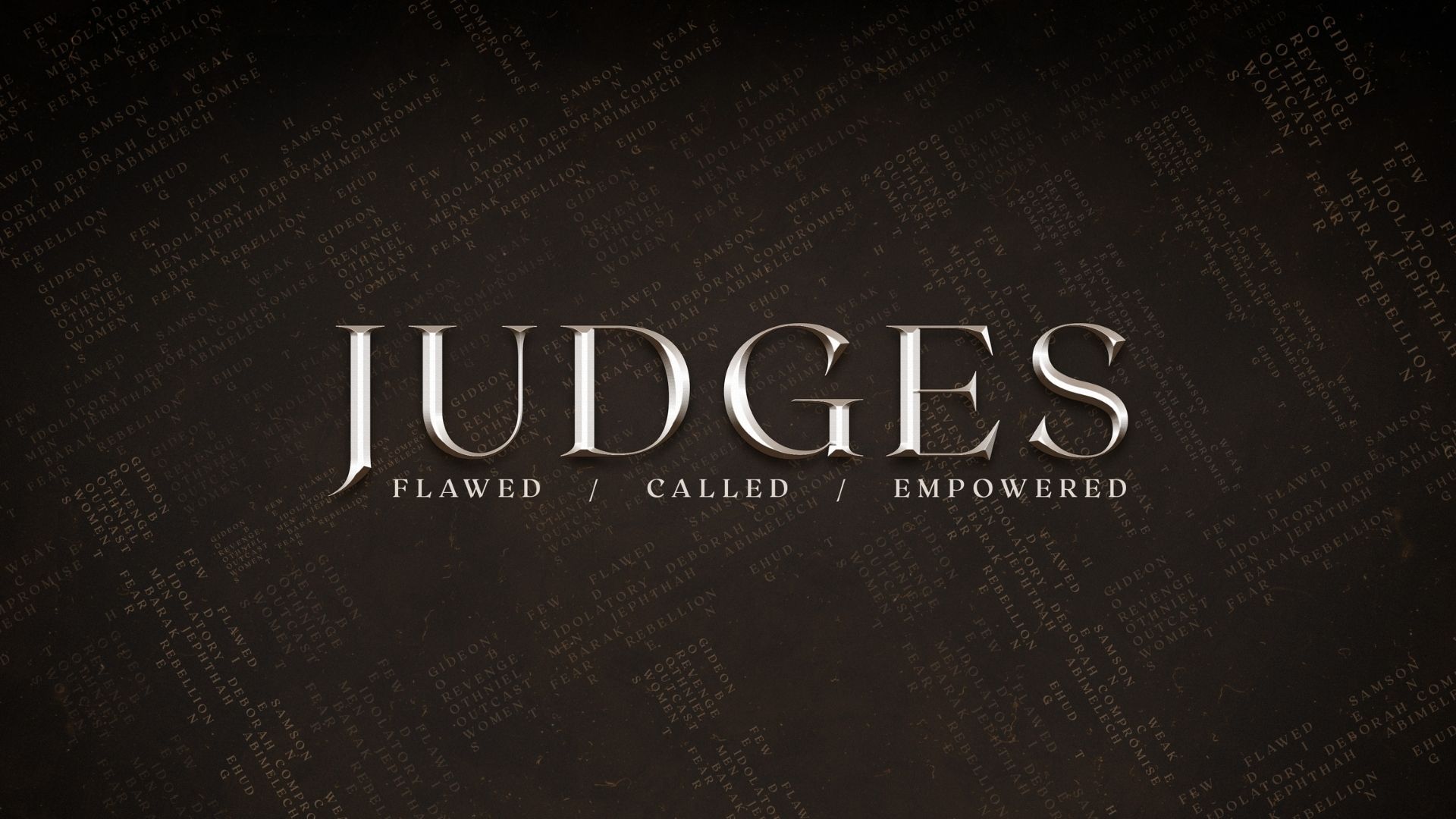 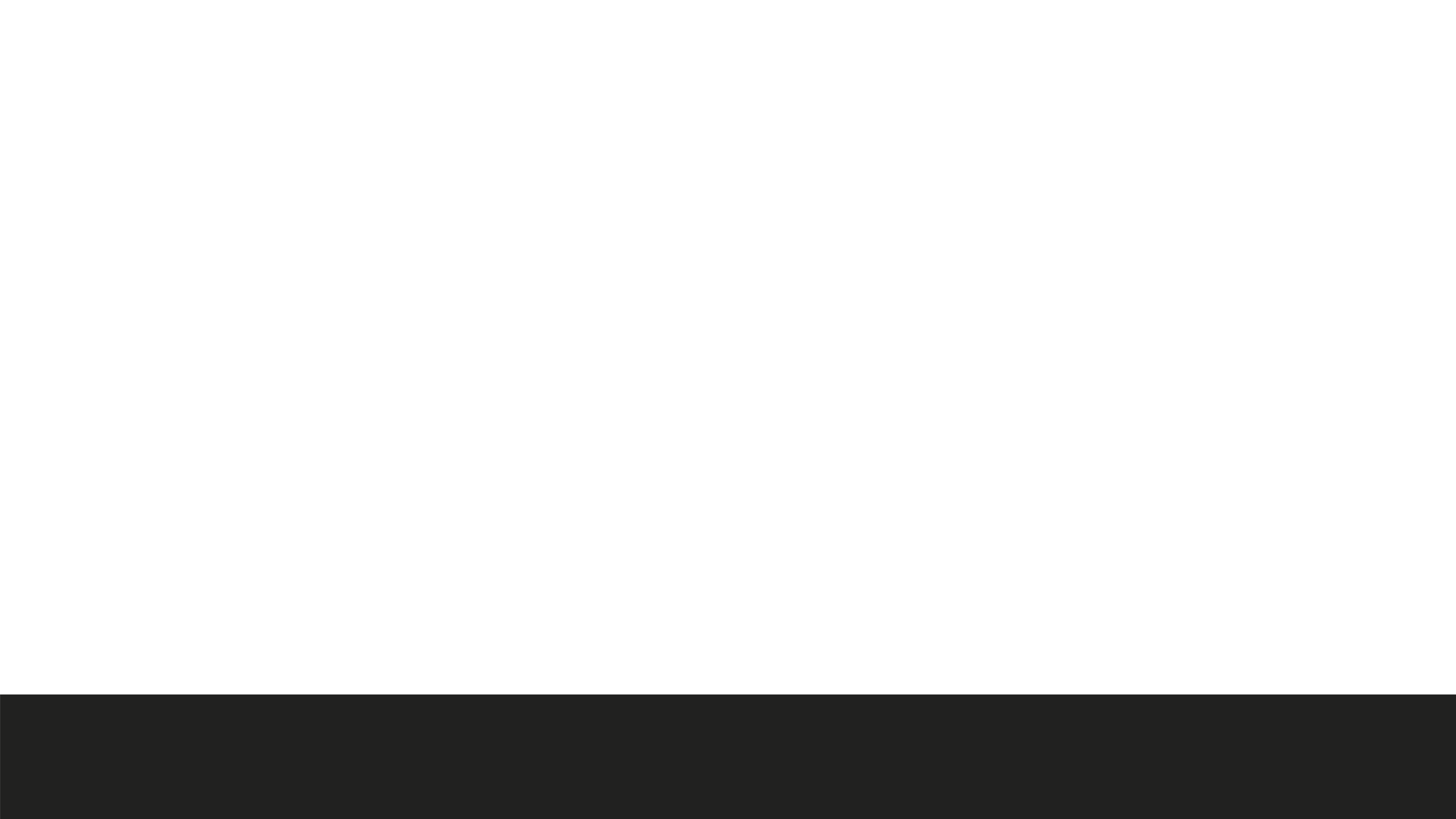 Samson - Broken but not broken
Judges 14-16

a life of  powerful feats but personal failings
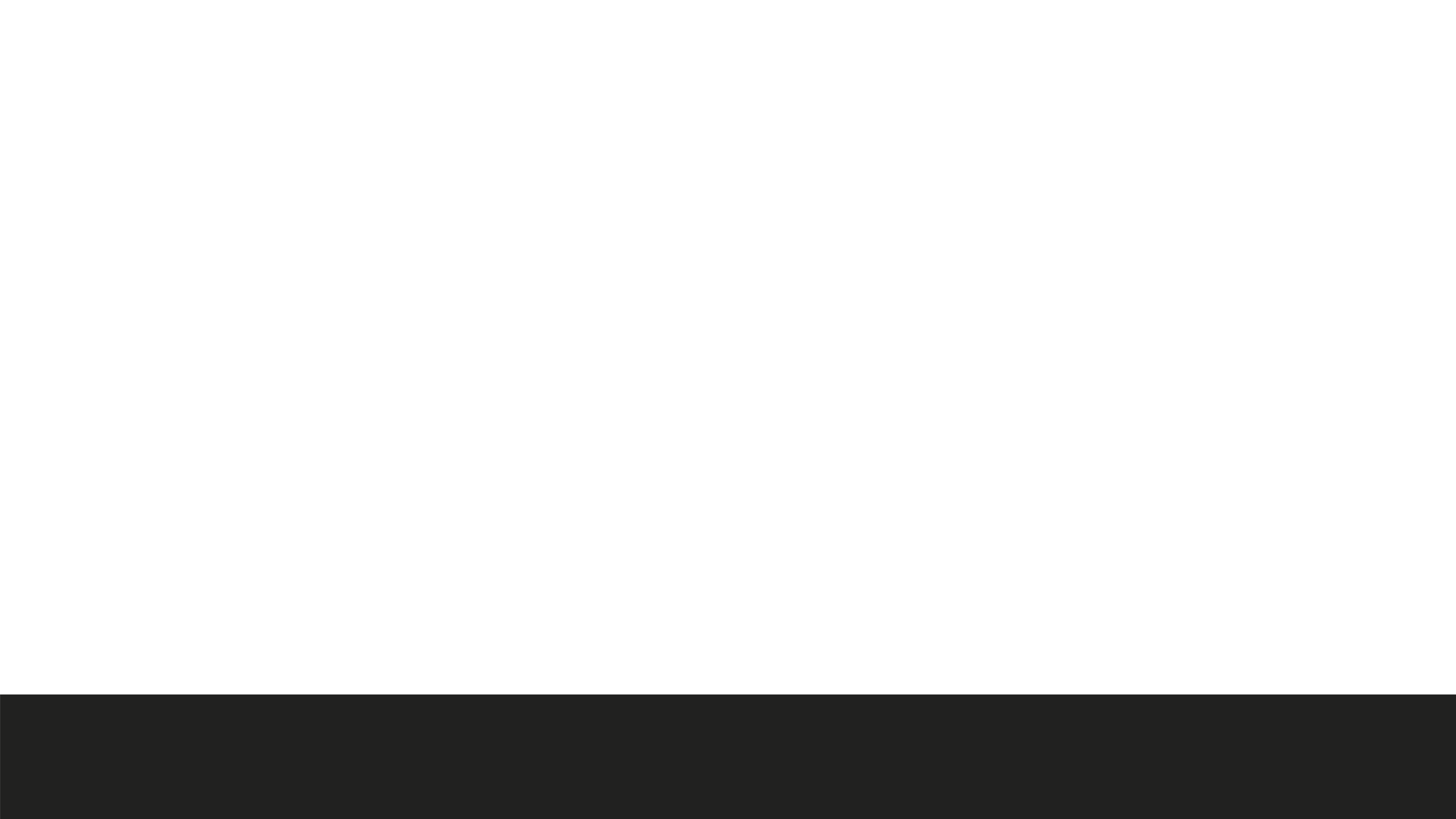 Life’s Choices
Judges 14v1-4 
 
“Wow! Have I seen a woman in Timnah! Now get her for me as my wife.”
Judges 14 v.2 (lit. trans.)
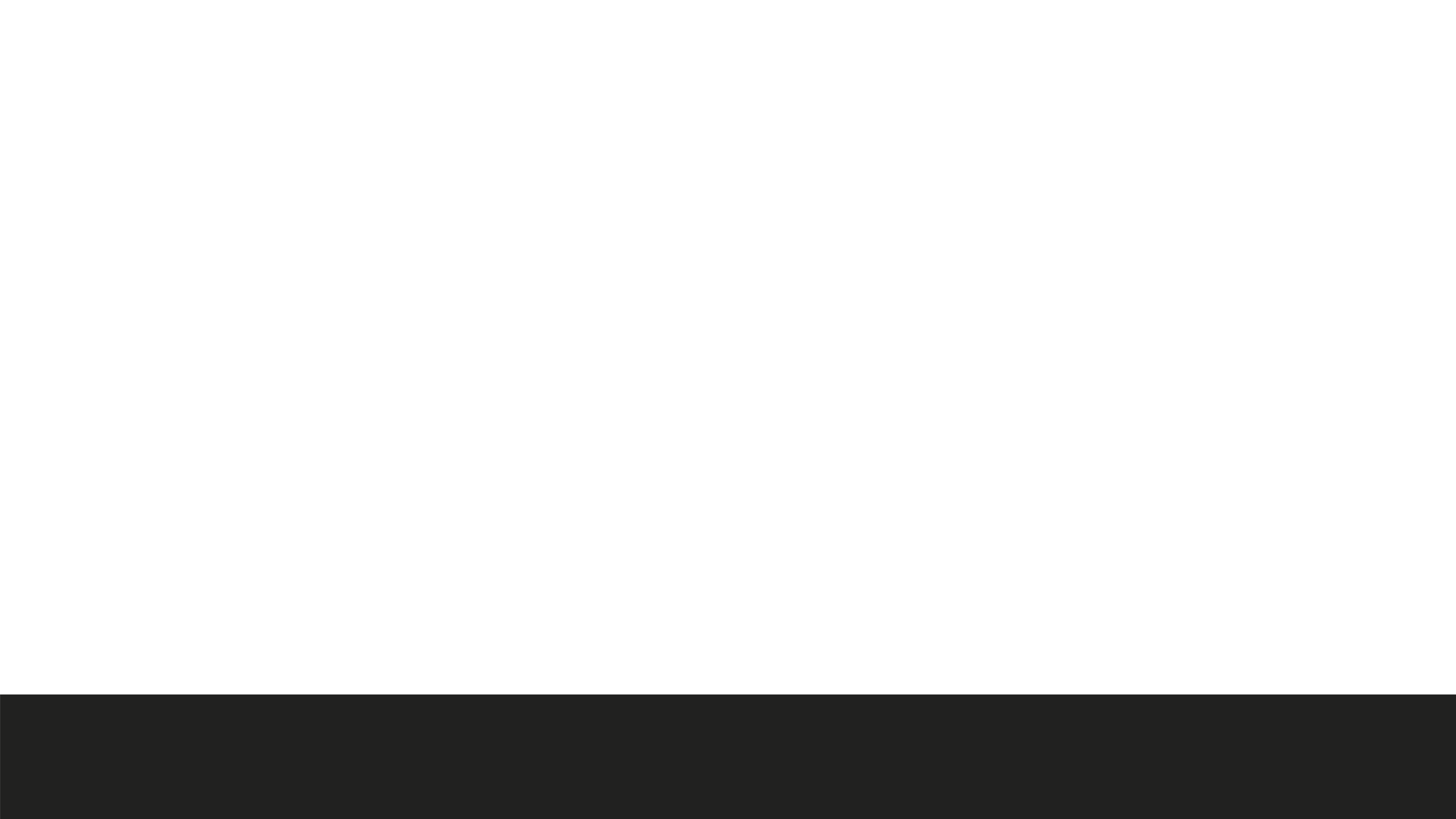 Anointed but Casual in Consecration
     Judges 14 v.5 – 9
 
“The Spirit of the Lord came upon him in power so that he tore the lion apart with his bare hands …”
 Judges 14v6 (NIV)
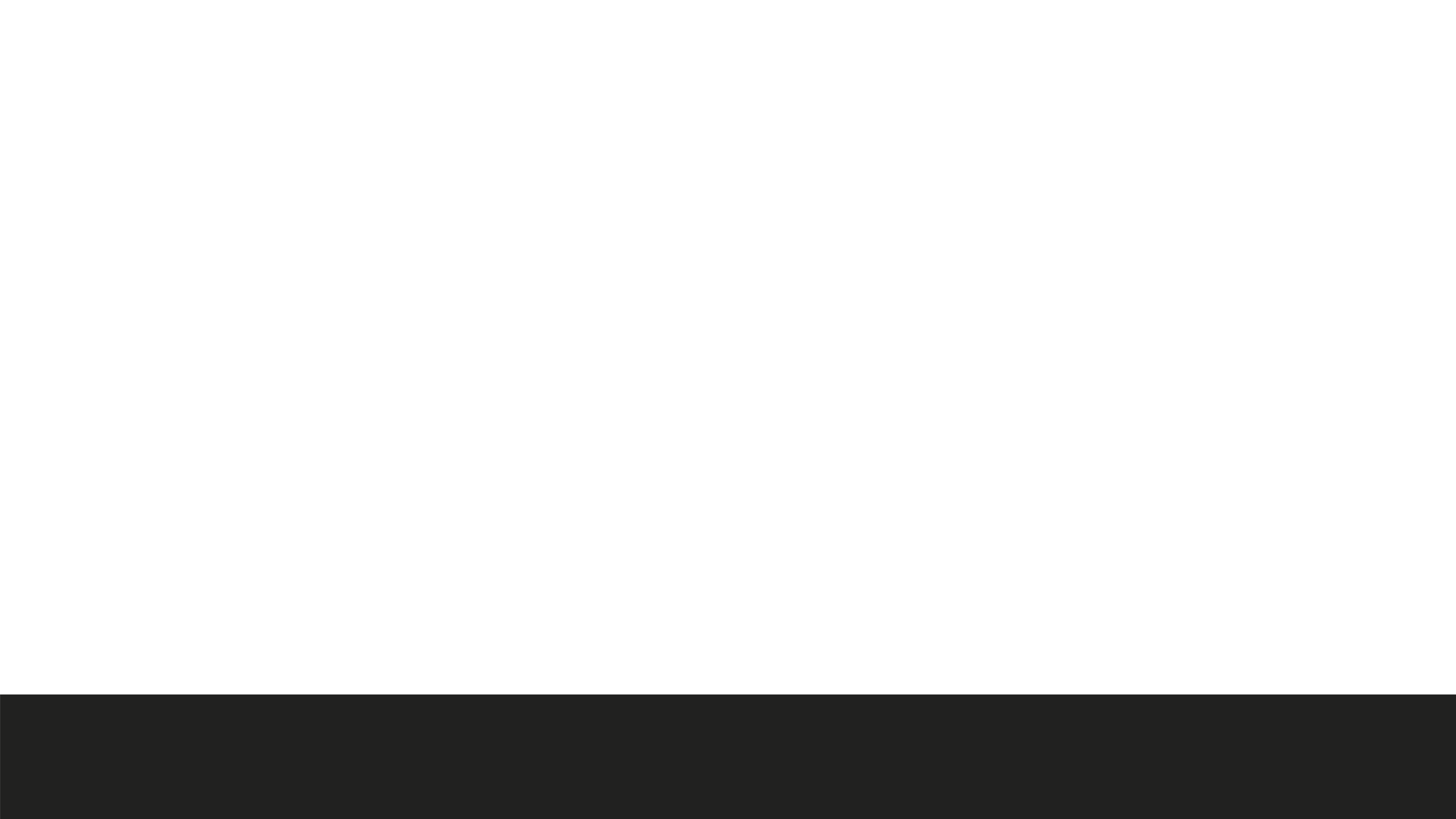 Compromised Lifestyle
Judges 14 v10 – 15v8
 
“… Samson made a feast … as was customary for (Philistine) bridegrooms.” 
Judges 14 v.10 (NIV)
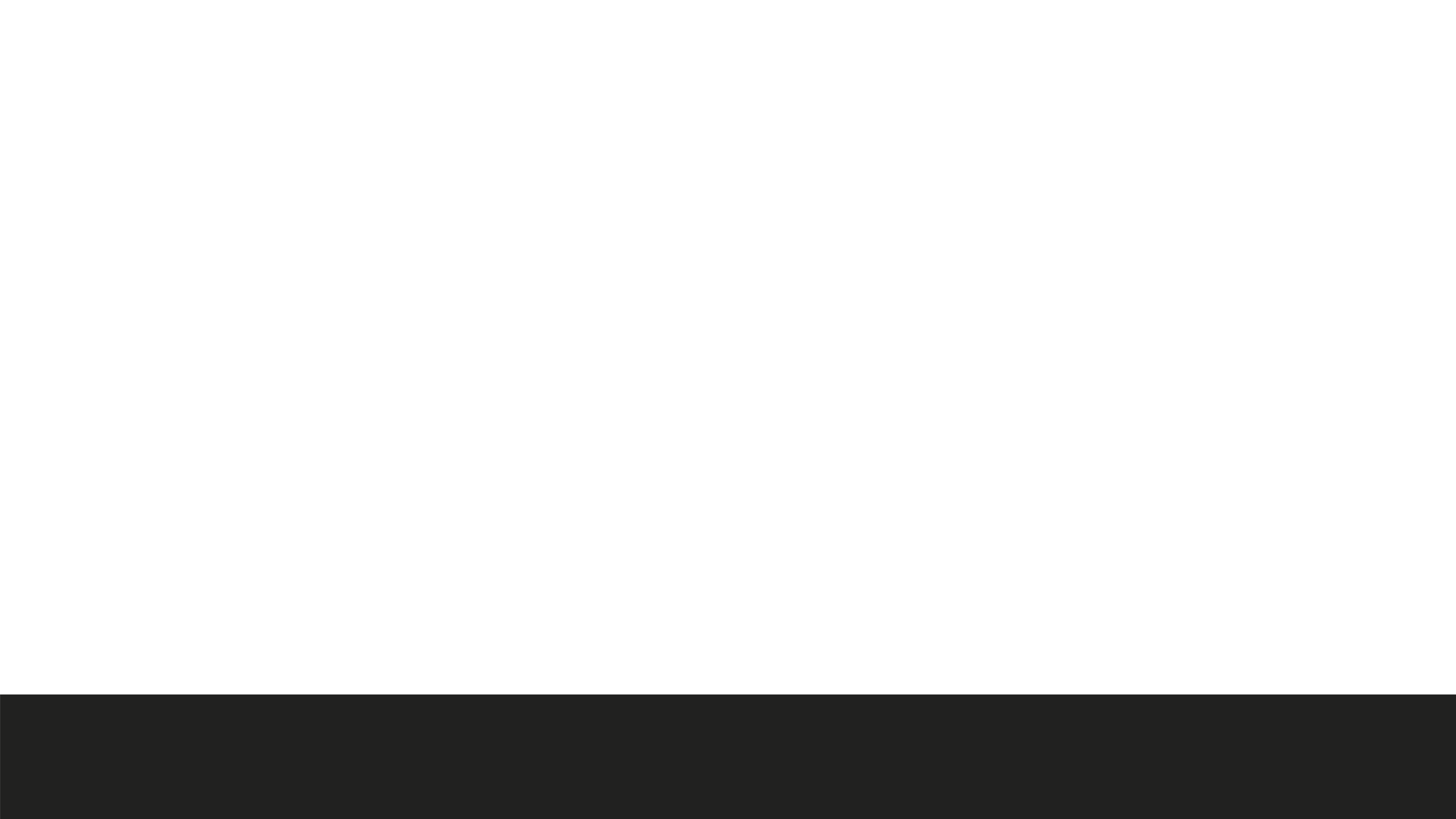 God’s Provision for the Thirsty
Judges 15v9-19 
 
“And God split open the hollow place … at Lehi, and water came out of it. And when Samson drank, … he revived.” Judges 15 v.19 (AMP)
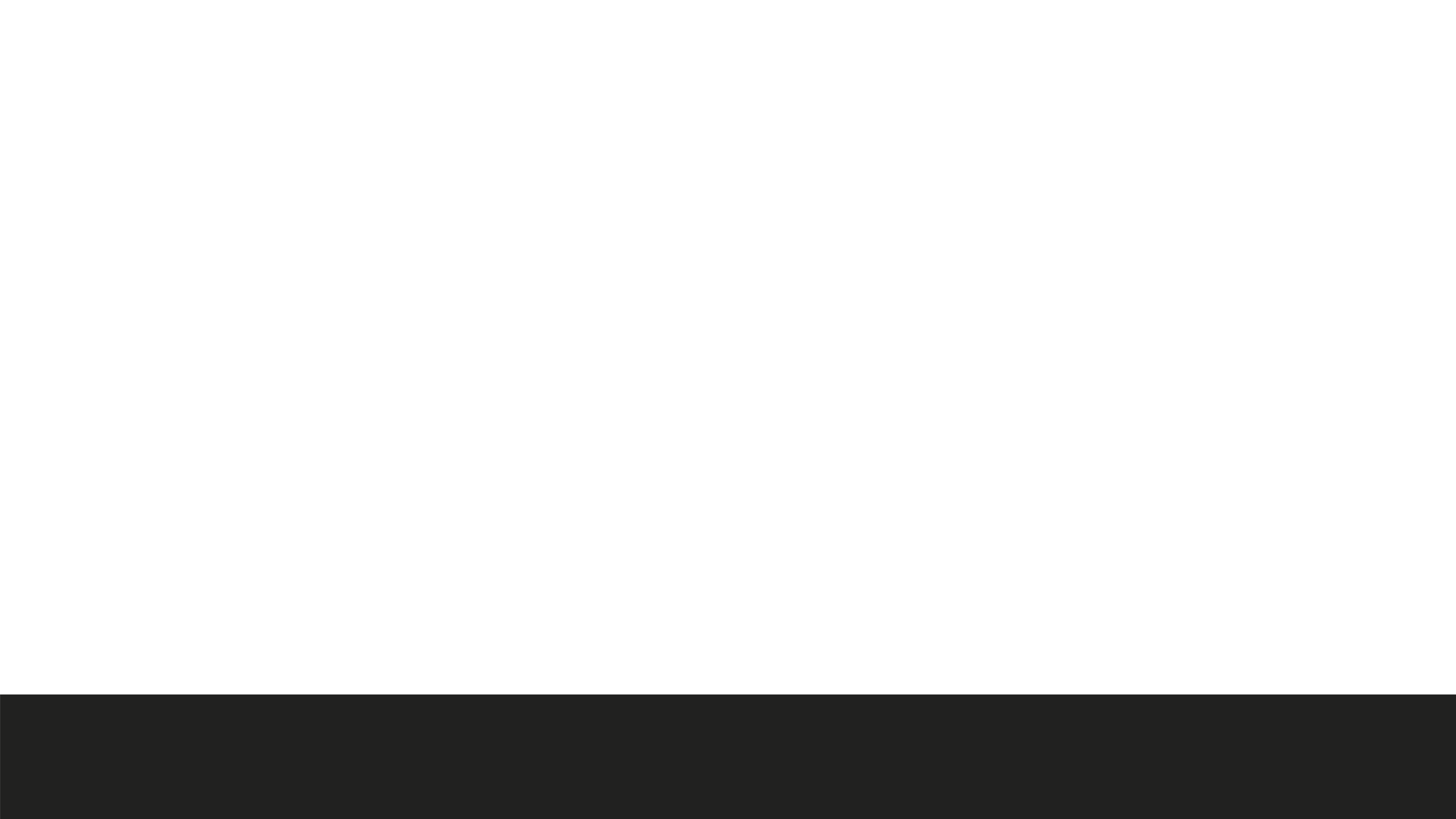 The Downward Spiral & Consequences of Sin
 Judges 16 v1–22
 
He (Samson) awoke from his sleep and thought: “I’ll go out as before and shake myself free”. But he did not know that the Lord had left him. 
Judges 16 v.20 (NIV)
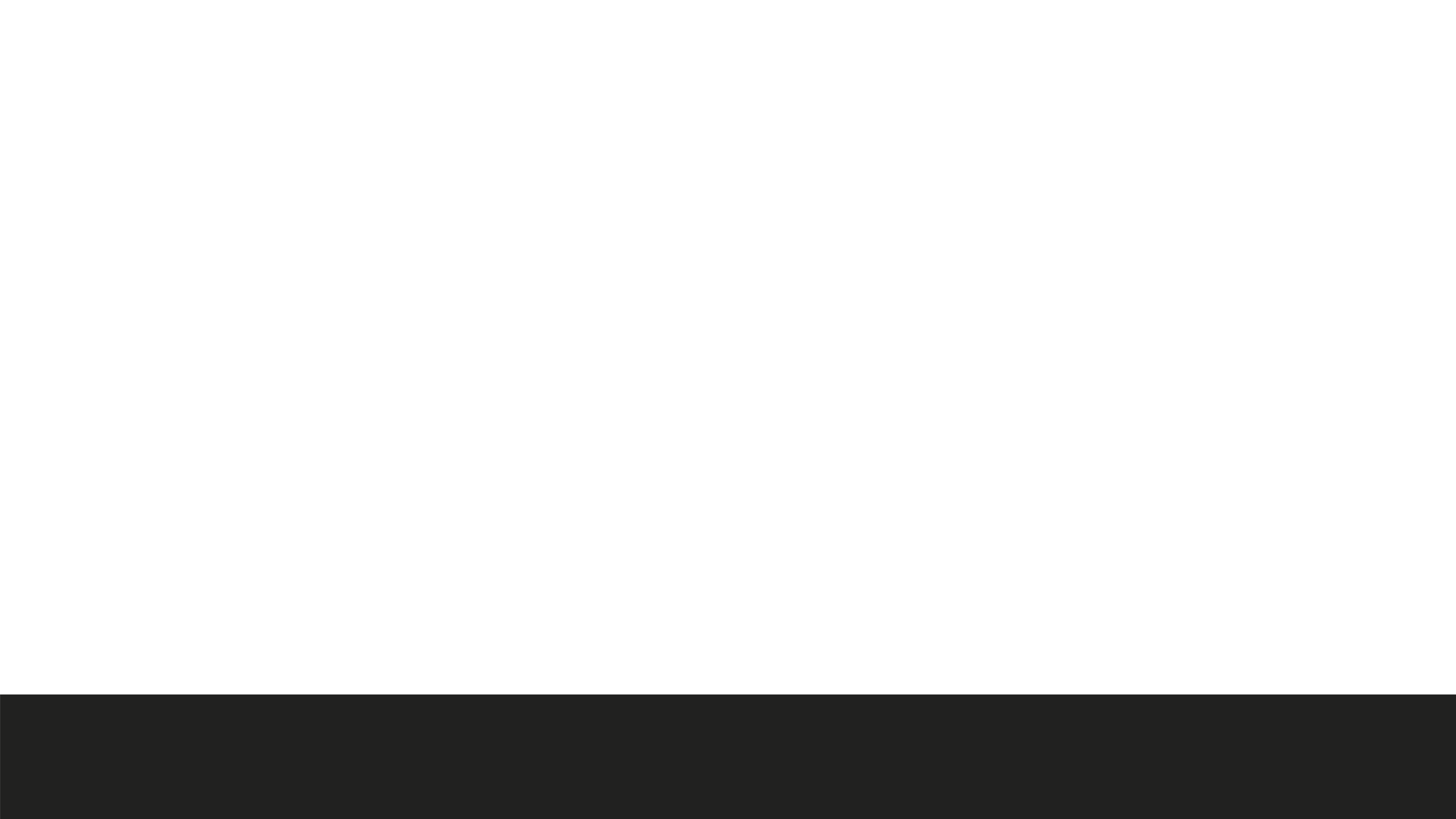 The Death of a Deliverer
  Judges 16 v23-30
 
Samson said, “Let me die with the Philistines!” Then he pushed with all his might, and down came the  temple on the rulers and all the people in it. Thus he killed many more when he died than while he lived  Judges 16 v.30 (NIV)
 
He (Jesus) was delivered over to death for our sins and was raised to life for our justification. Roms.4 v.25 (NIV)
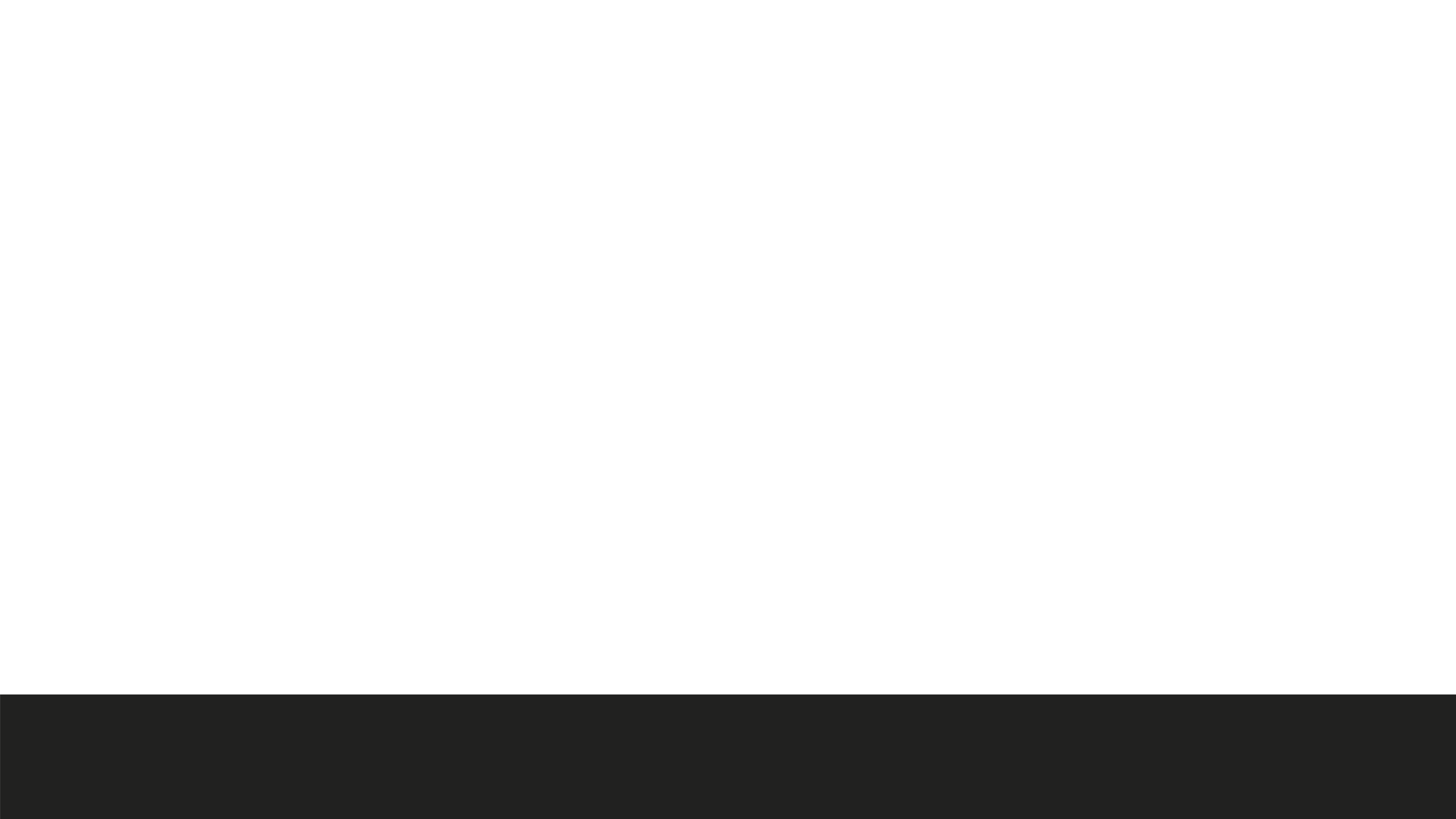 A Prayer Response 
 
Reign in Me, Sovereign Lord, reign in me,
Captivate my heart, let Your kingdom come,
Establish there Your throne, let Your will be done,
Reign in me, Sovereign Lord, reign in me.
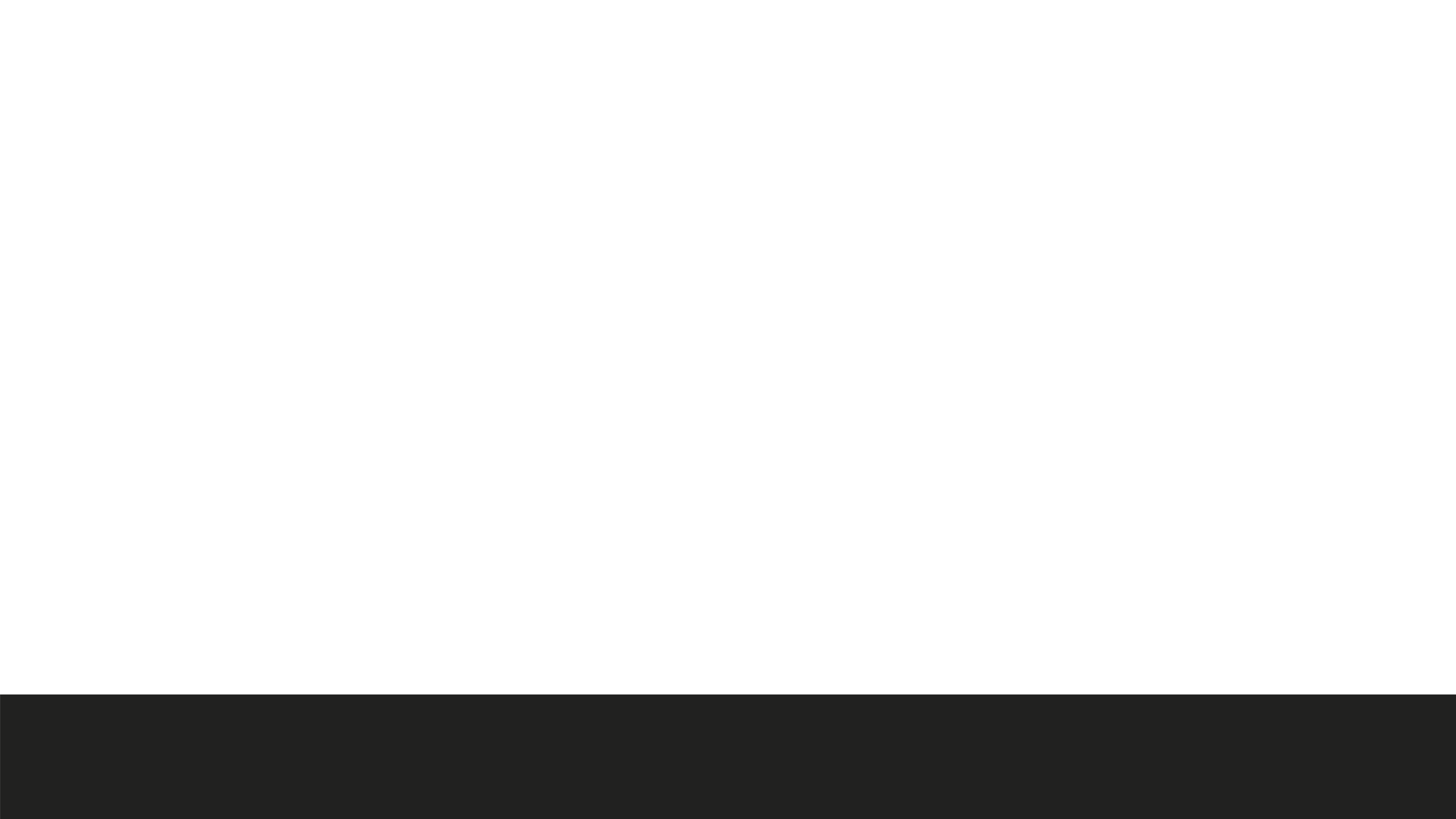